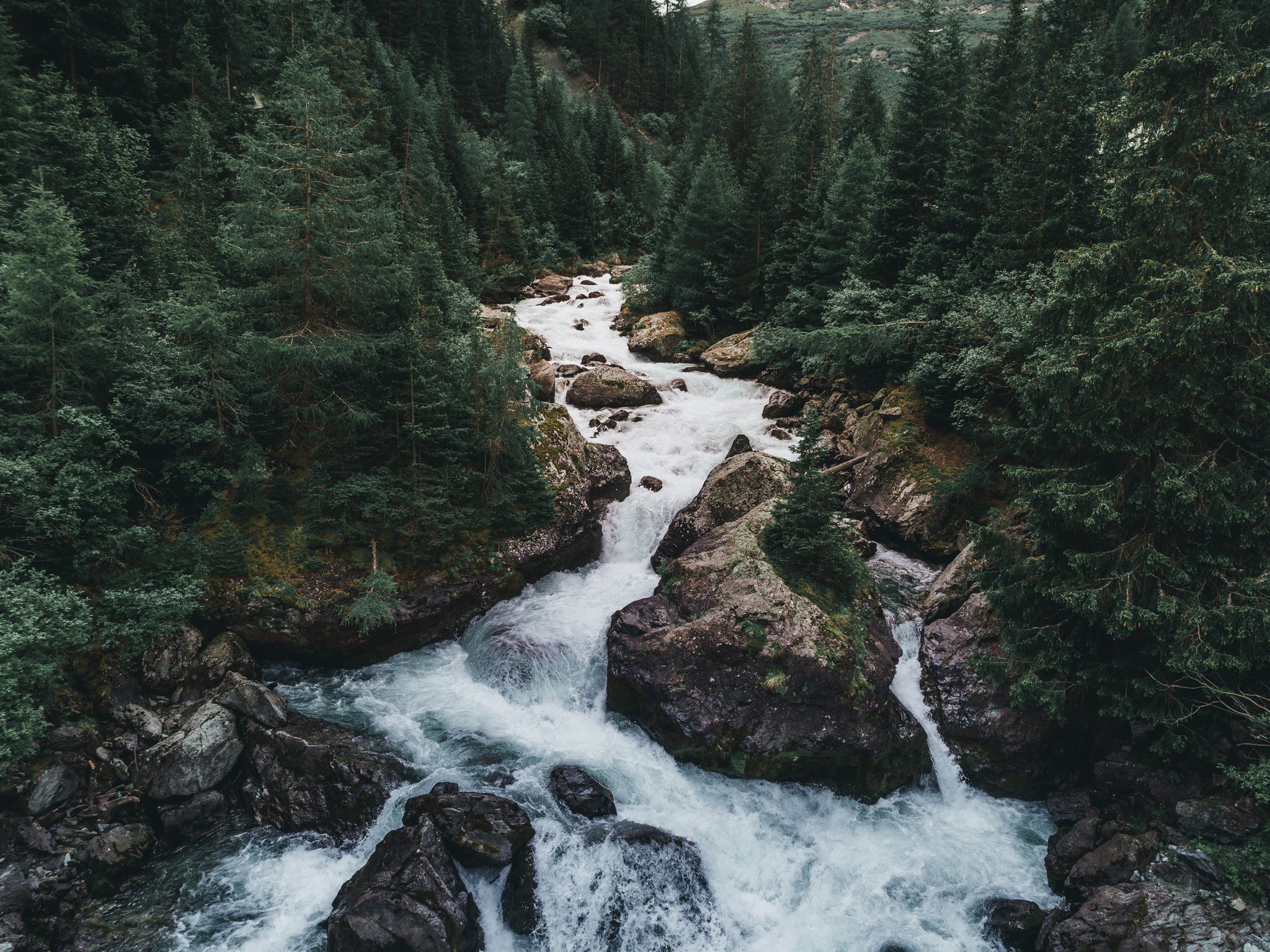 Cesta Vody
Dobrovolný úkol
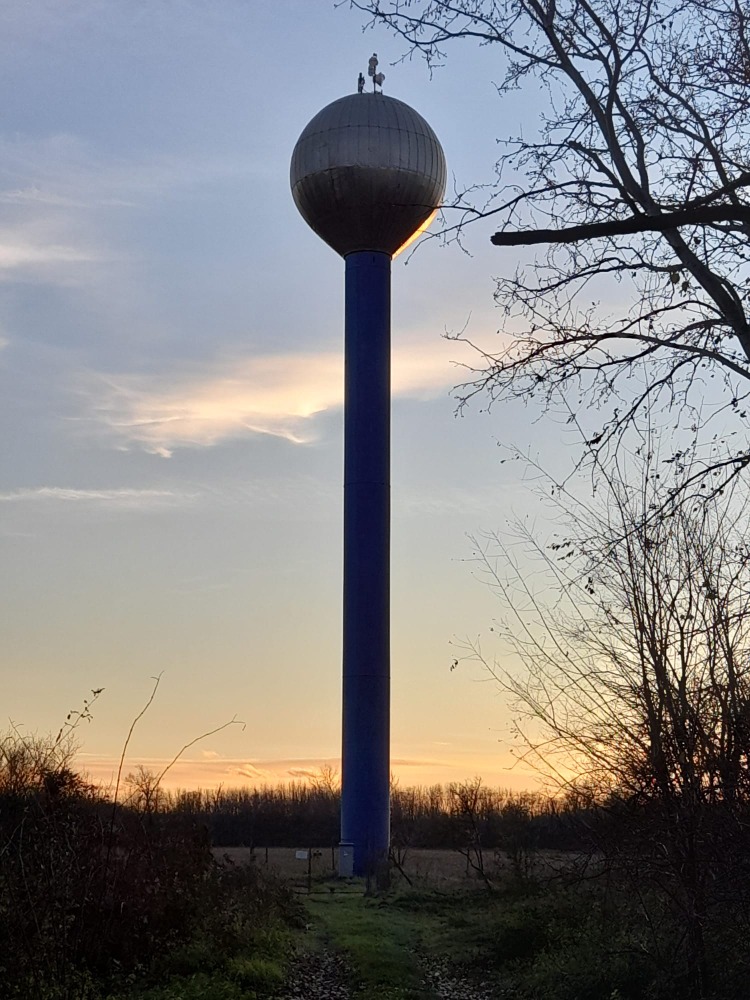 Vodojem
Objekt pro akumulaci VODY

Vodojemy se mohou stavět podzemní či nadzemní
Vodovodní šachta
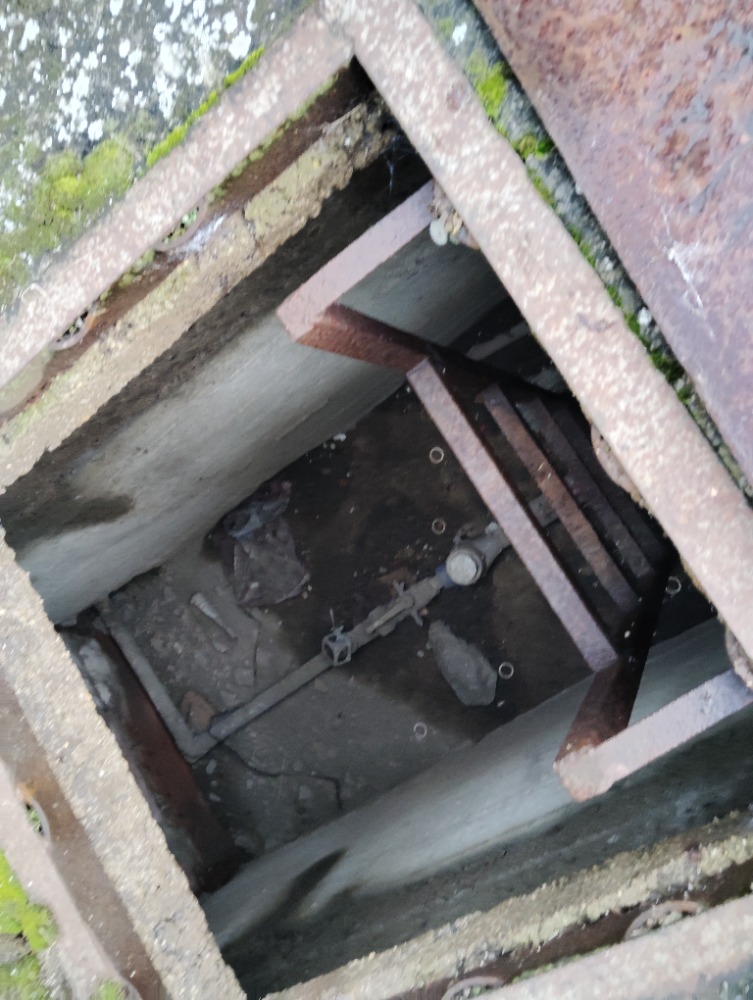 Vodoměrné šachty jsou šachty pro podzemní vodovodní potrubí

slouží k osazení vodoměru a příslušných armatur
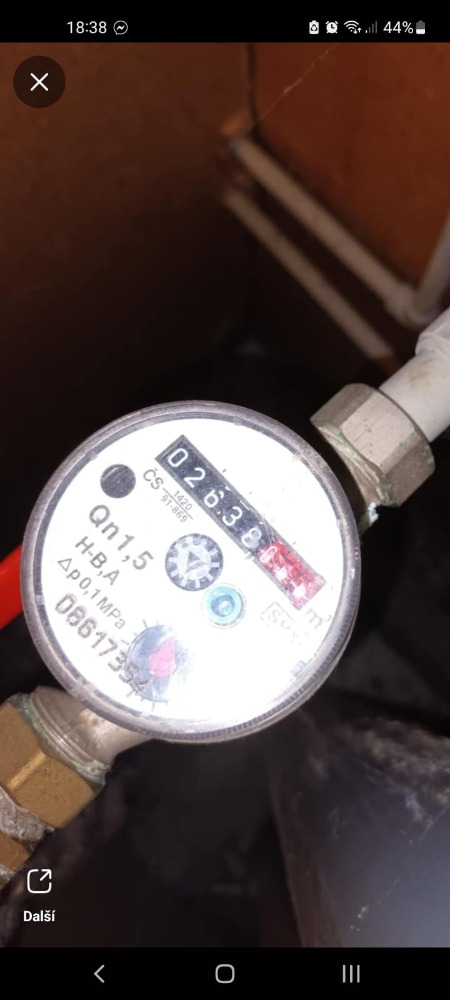 Vodoměr
Vodoměr je zařízení k měření průtočného objemu vody.
Hlavní uzávěr vody v bytě
Obvykle se nachází tam, kde vodovodní potrubí vstupuje do domu

 na ulici blízko domova

nebo v kuchyni či koupelně
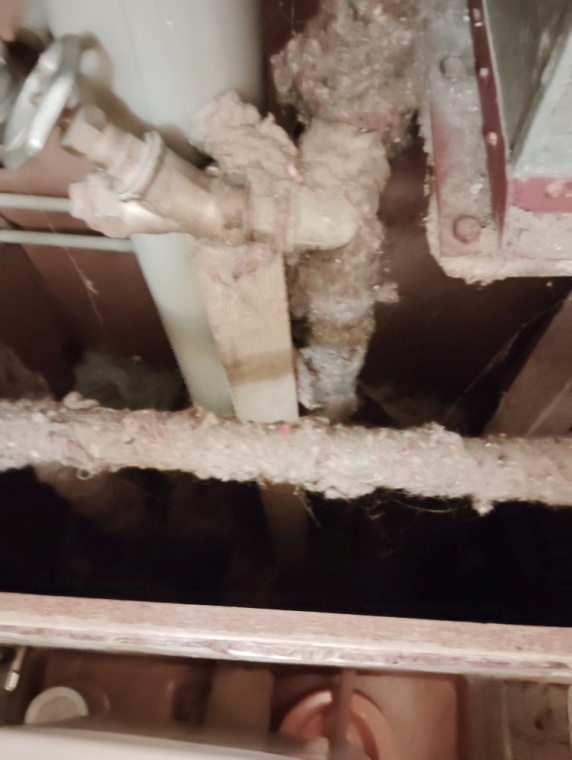 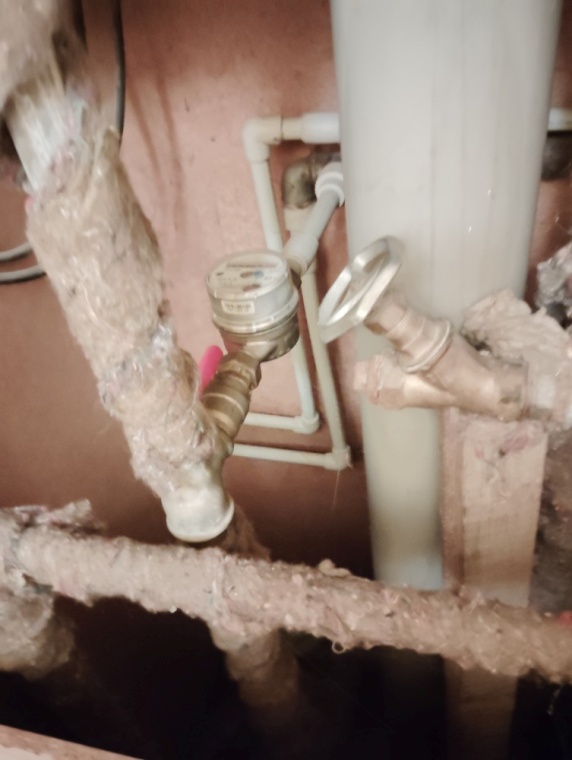 Vodovodní kohoutek
K dispozici jsou bezdotykové, pákové, dvojité pákové,  s otočným ramínkem,
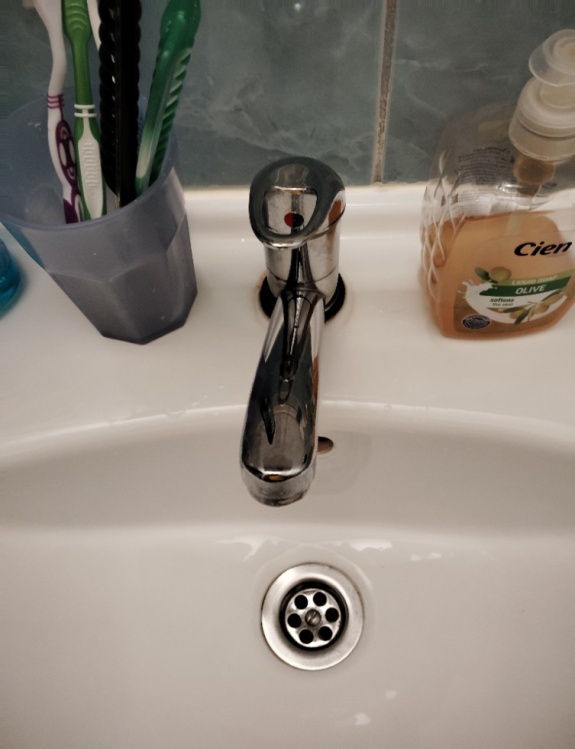 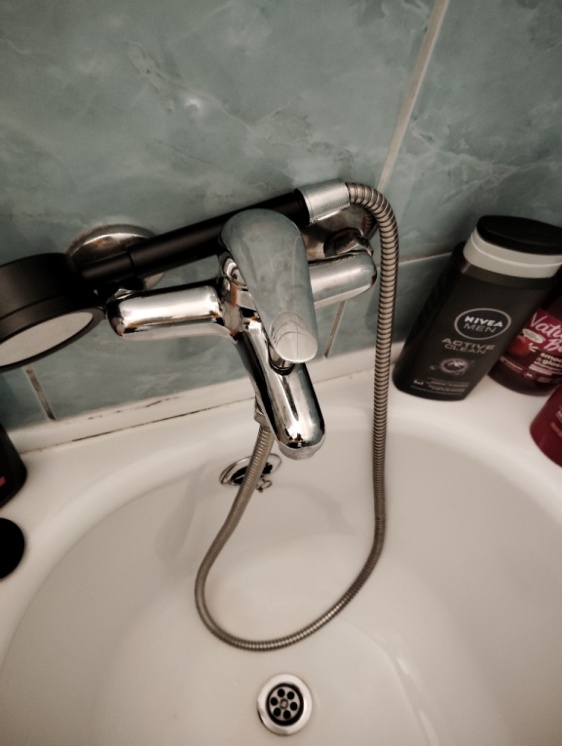 Děkuji za pozornost!!!